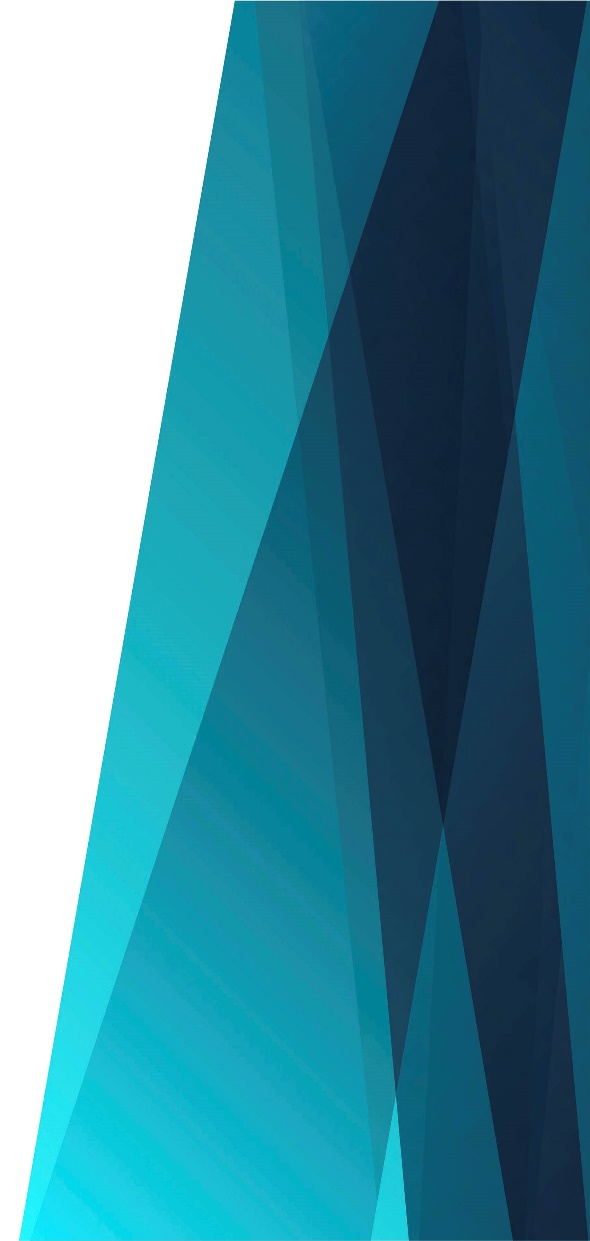 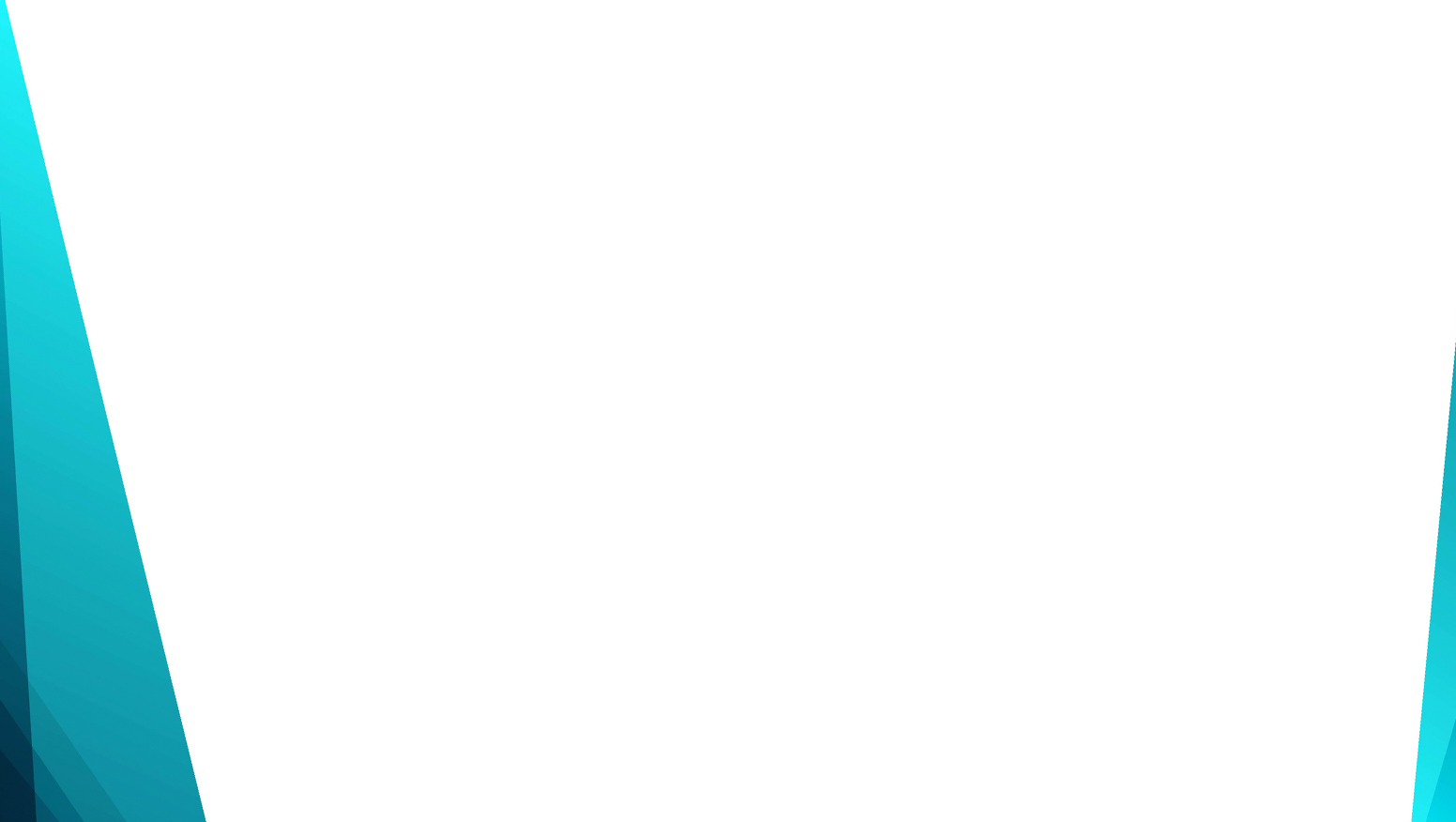 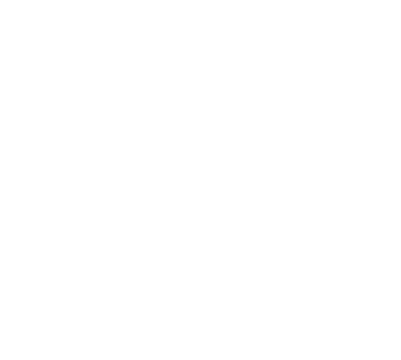 Господу Богу хвала!
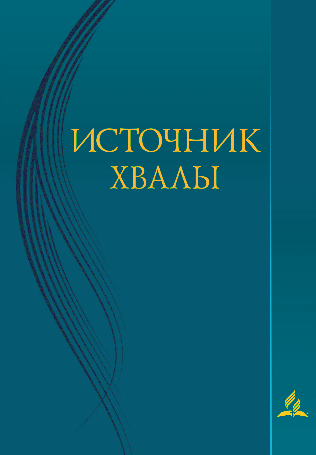 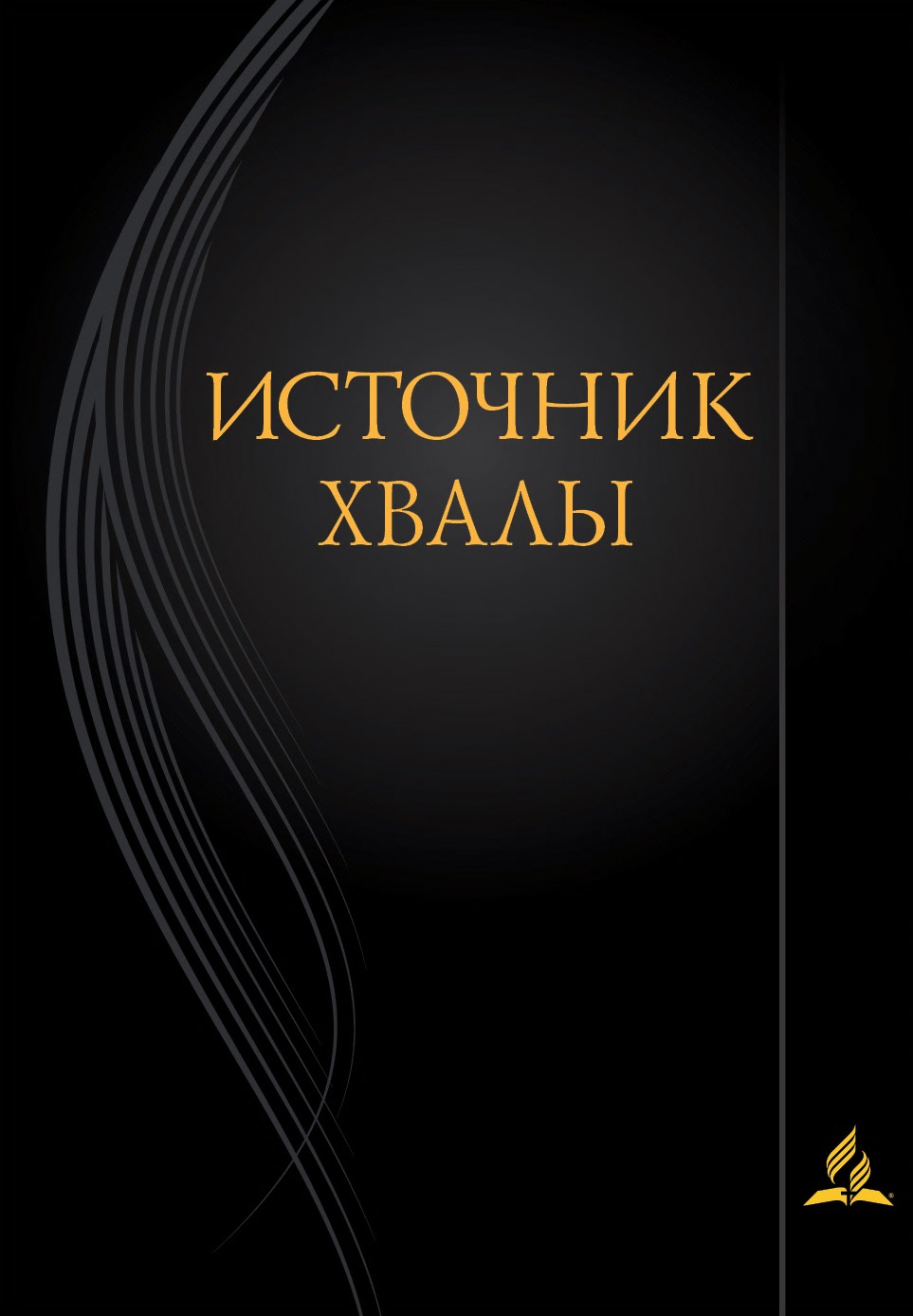 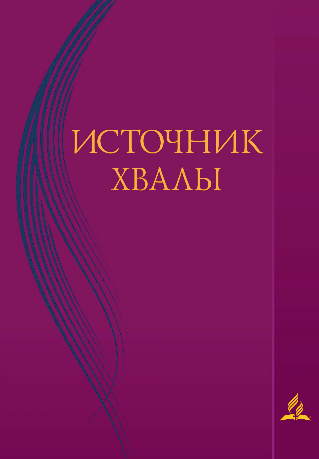 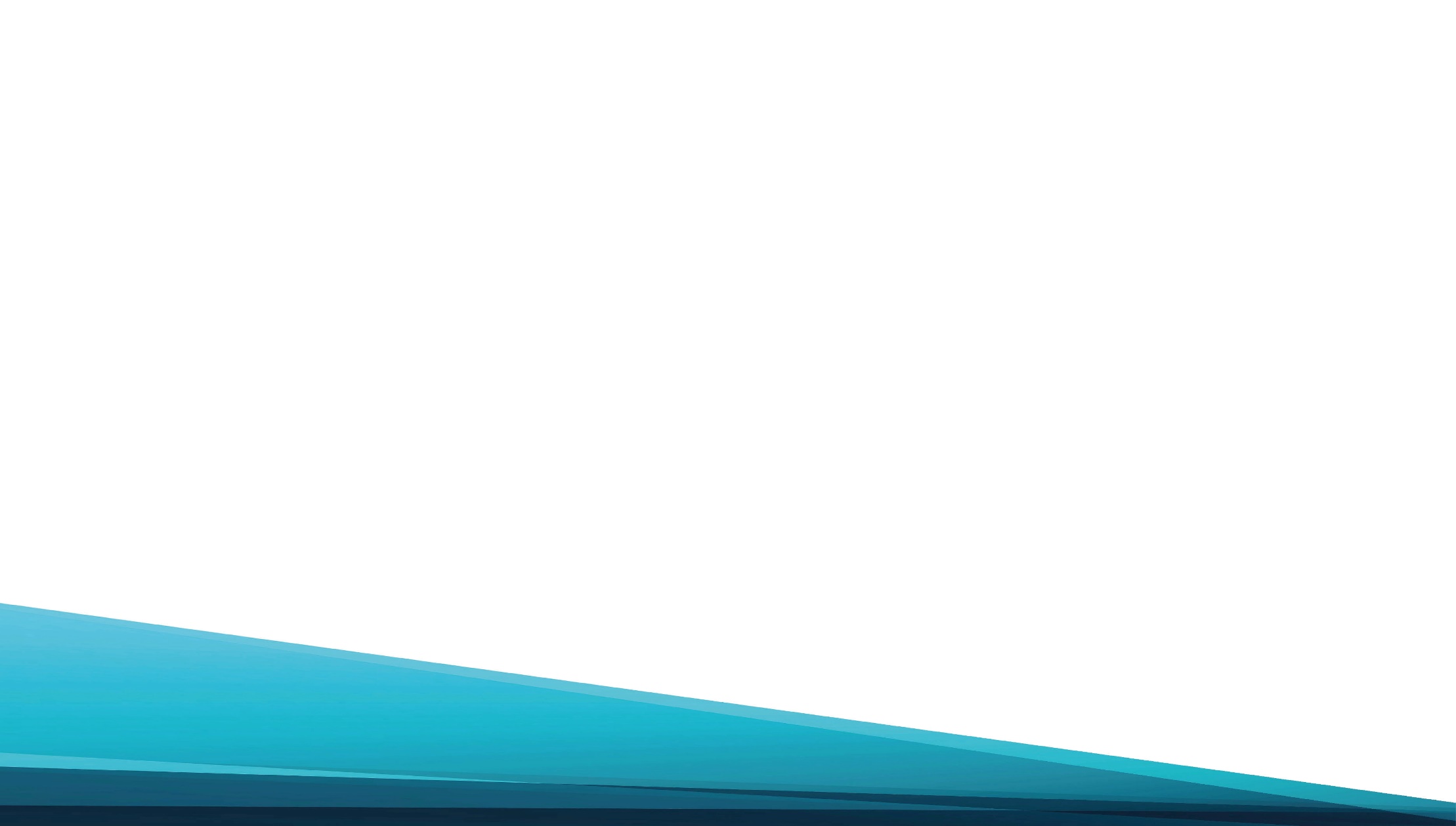 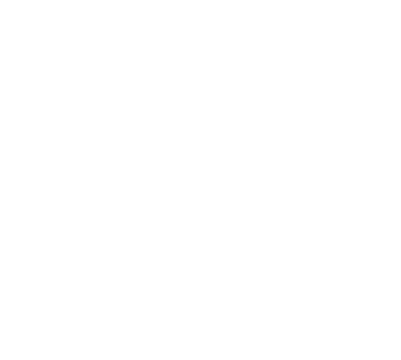 Господу Богу хвала! 
Дивны Его чудеса!
В Нём сила и победа, 
Надежда, свет и жизнь!
О, пусть не смолкает хвала!
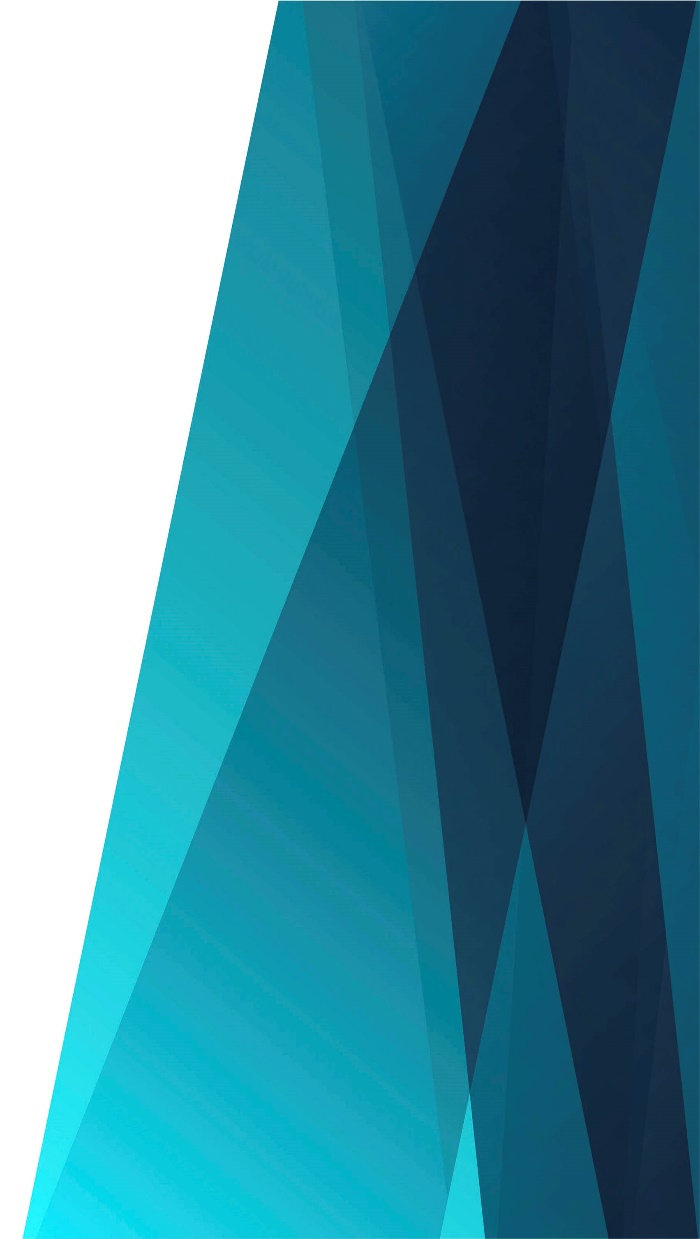 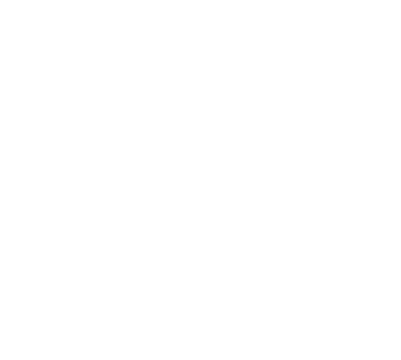 Слава до края земли,
Песнь о нетленной любви!
В Нём милость и спасенье,
В заветах верен Он!
О, пусть не смолкает хвала!
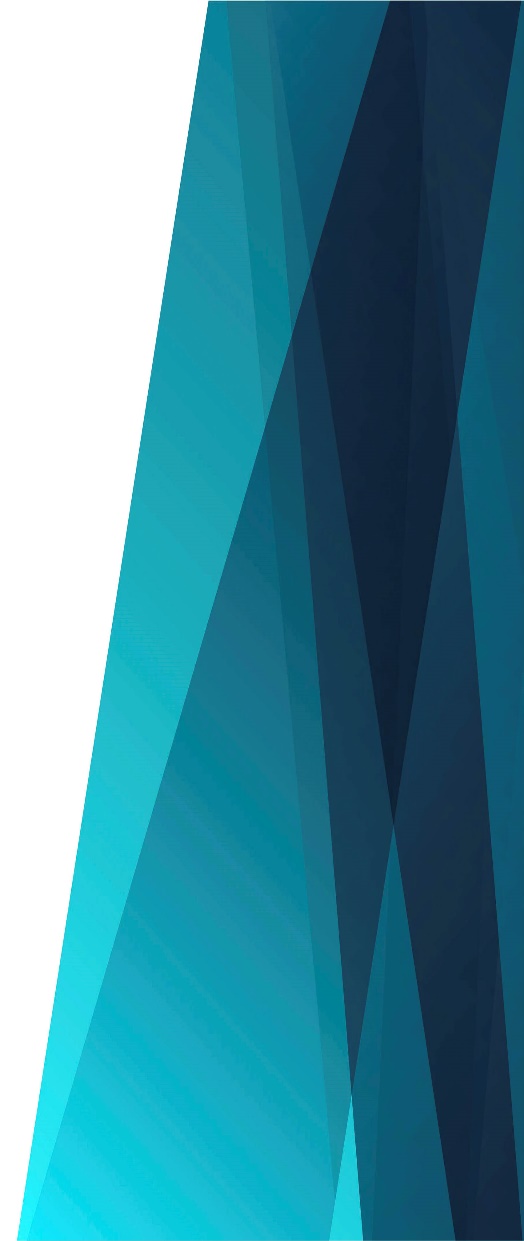 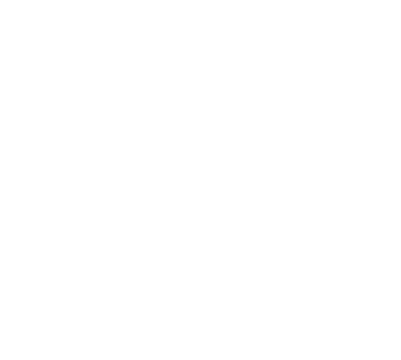 В блеске струящихся вод,
В громе и трепете гор
Святой и совершенный,
Великий, вечный Бог!
О, пусть не смолкает хвала!